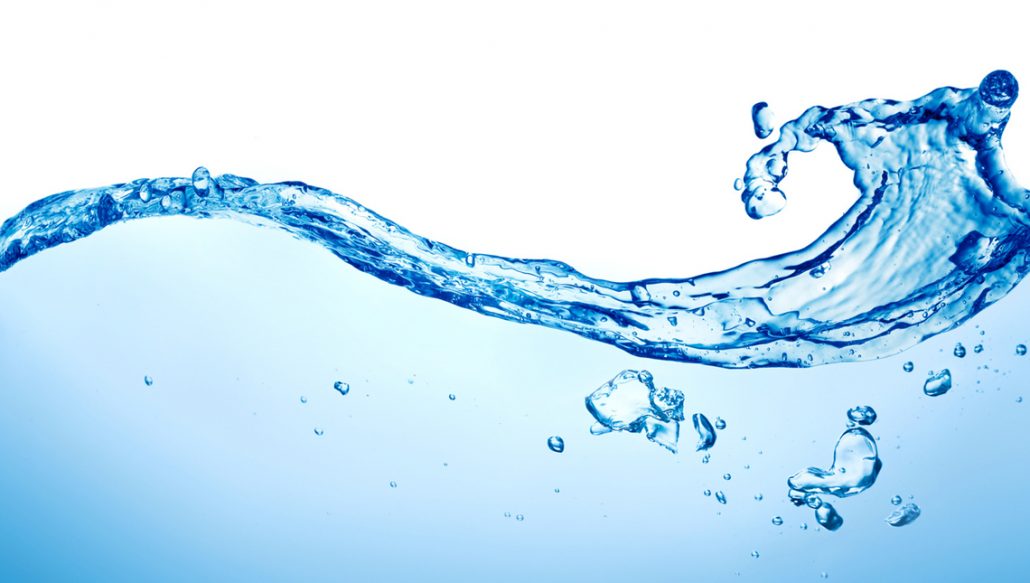 Questions about bible baptism
Questions about bible baptism:
A Quick Primer:
Jesus taught baptism was necessary for salvation. Mark 16:16
The Apostles preached the same. Acts 2:38
Those who obeyed the gospel in Acts were baptized. Acts 8:12 
The letters teach the same.                                     1 Peter 3:21 (Romans 6:3-4; Galatians 3:27)
[Speaker Notes: Cases of conversion: (Acts 8:35-36; 9:18; 10:47-48; 16:15; 16:33; 22:16, etc.)]
Questions about bible baptism:
Are You Teaching Water Salvation?
Absolutely not! The power to save is God’s.
The power in baptism is the same power that raised Christ, God. Romans 6:4
When we obey the command, we are not trusting in “water” but in Him who gave the command. Mark 16:16
Questions about bible baptism:
How Can One Be Saved by Faith If Baptism Saves?
First, we are saved by faith. Ephesians 2:8
Faith gets mis-defined as belief alone. 
Biblical faith. Hebrews 11:1, 6, 8
Faith and baptism work together.                    Colossians 2:12
Questions about bible baptism:
Isn’t Baptism a Work? I Thought We’re Not Saved by Works.
Often cited verse is Ephesians 2:8-9.
Bible uses works in two ways.
Meritorious works (Ephesians 2:8-9).
Something we do that God commanded (James 2:26).
The Bible teaches that the Gospel is something we obey.                                               2 Thessalonians 1:8; Romans 6:17, 3-4